The Power of Music
Exploring the Impact of Music on Our Lives
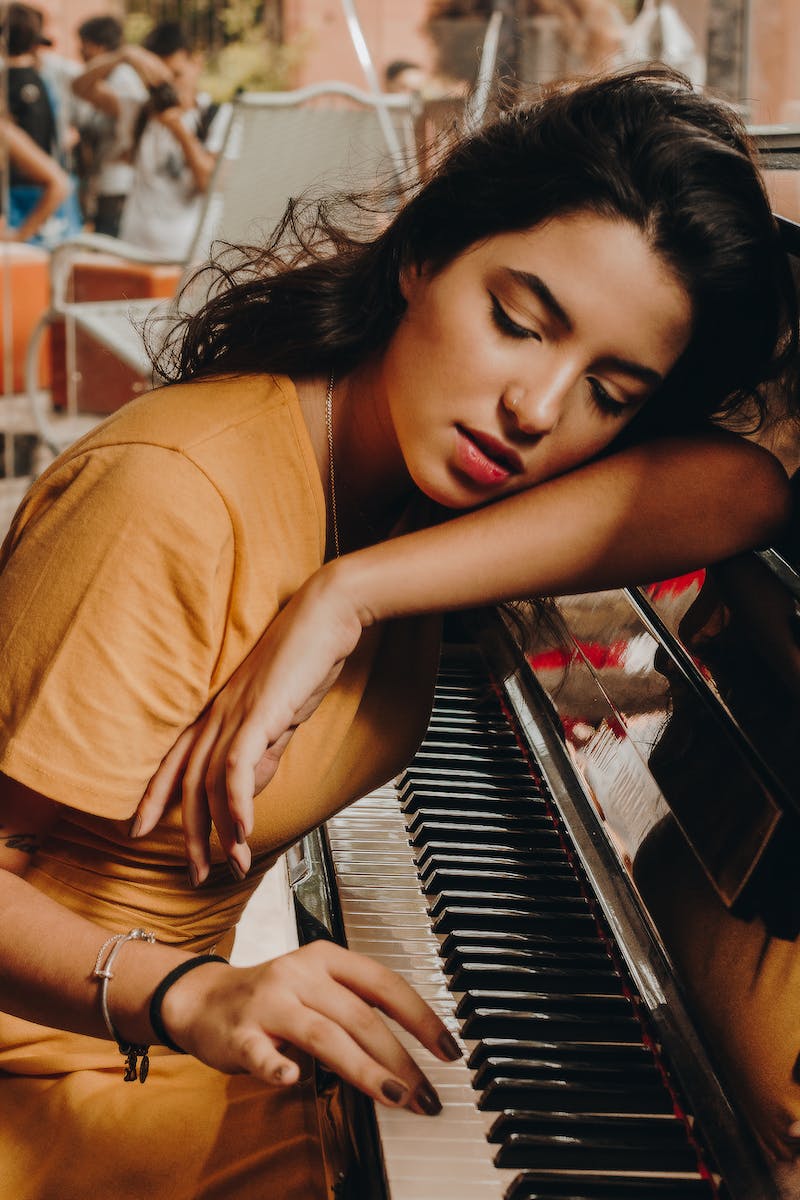 Introduction
• Music has been an integral part of human culture for centuries.
• It has the power to evoke emotions and create connections.
• In this presentation, we will dive into the various aspects of music.
• Let's explore music's influence on our minds, bodies, and society.
• Join the journey into the world of music!
Photo by Pexels
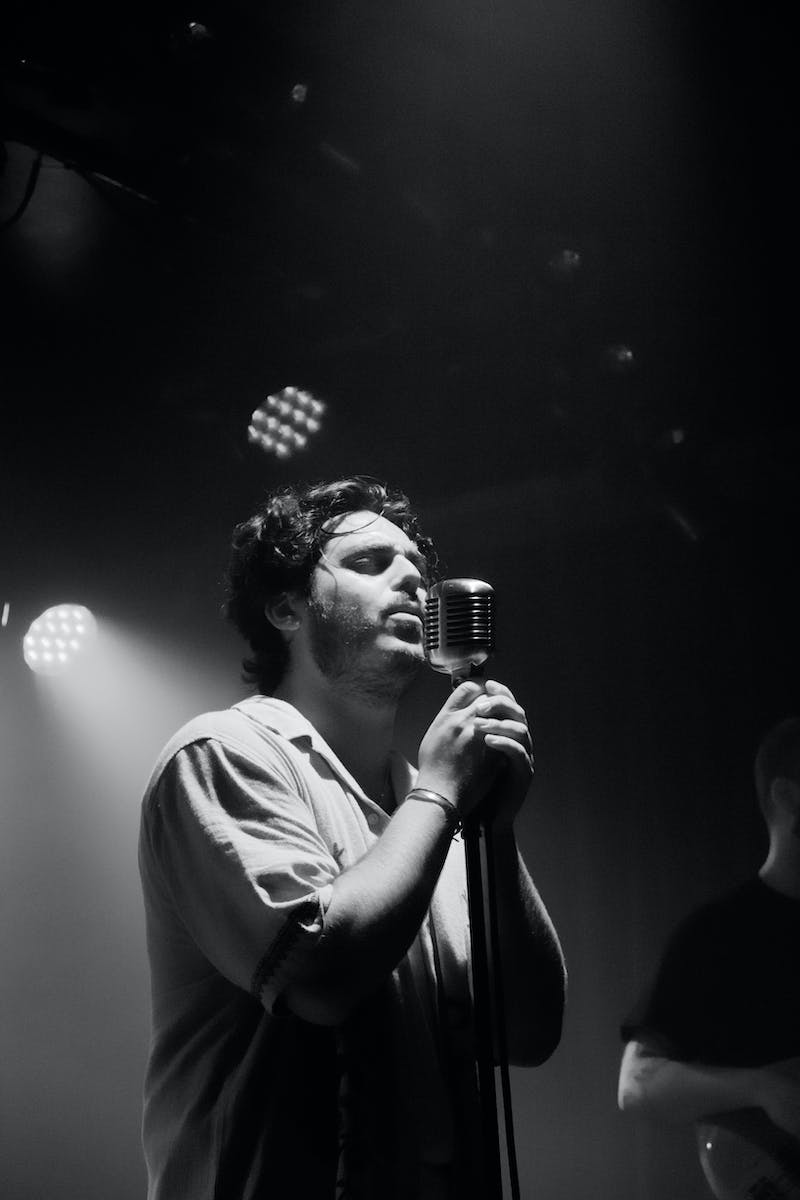 The Psychological Benefits of Music
• Music can improve mood and reduce stress.
• It has the ability to enhance cognitive performance.
• Relaxation and music therapy are commonly used for mental well-being.
• Research suggests that music can positively impact mental health.
Photo by Pexels
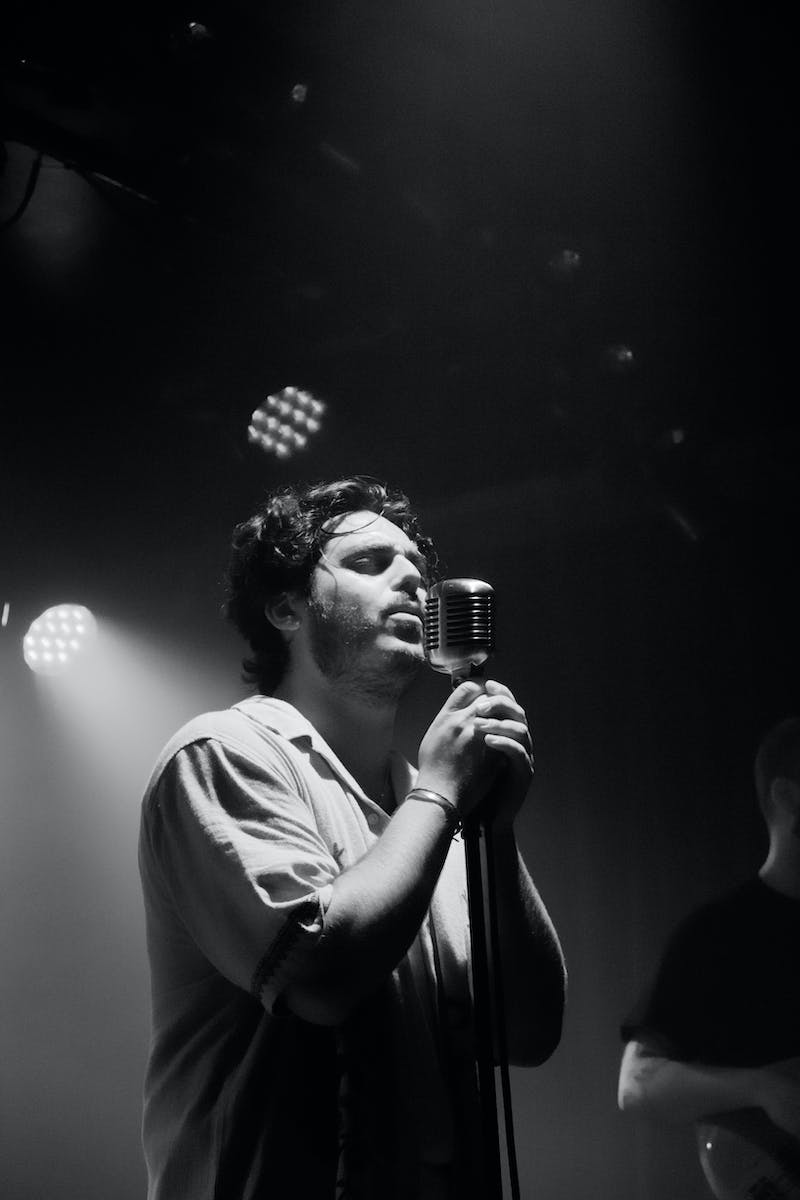 The Physiological Effects of Music
• Music can influence heart rate and blood pressure.
• Certain rhythms and melodies can induce relaxation or energize the body.
• The tempo of music can affect the pace of physical activities.
• Music has the power to enhance athletic performance.
Photo by Pexels
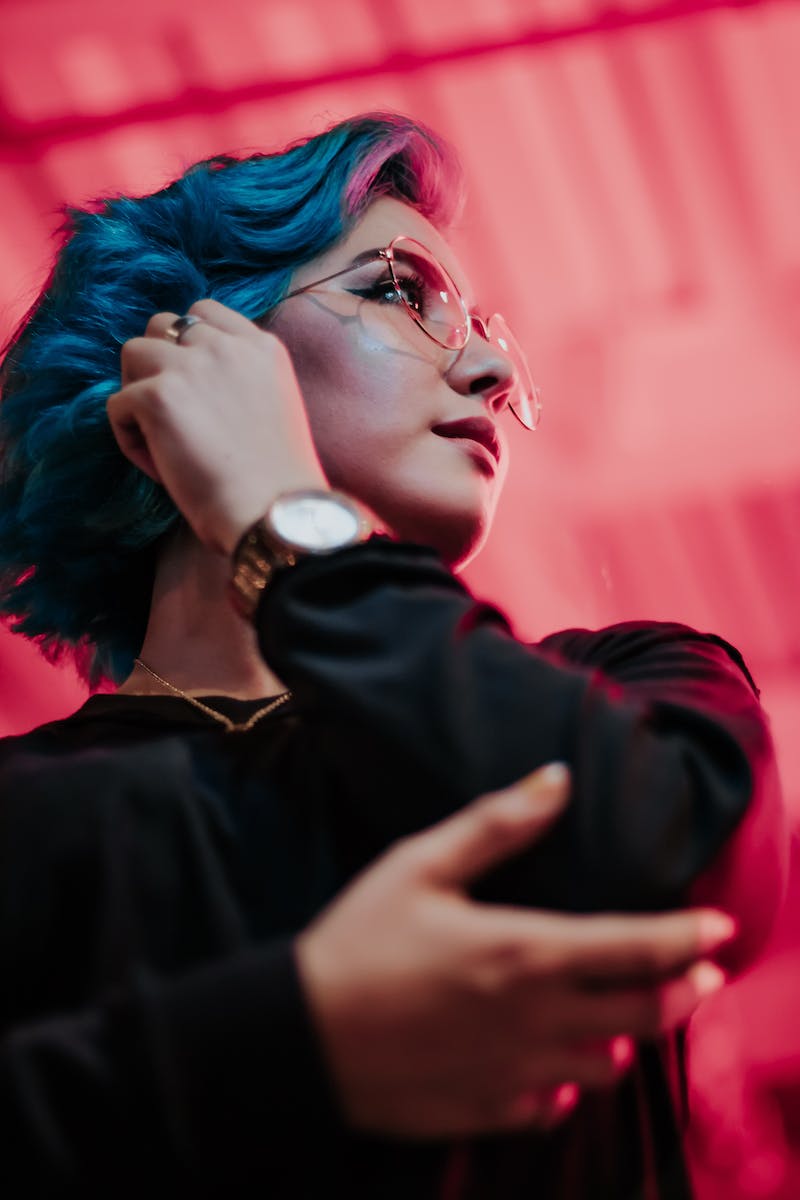 The Social Impact of Music
• Music has the ability to bring people together.
• It is a universal language that transcends cultural boundaries.
• Music festivals and concerts foster a sense of community.
• Artists often use their platform to raise awareness for social issues.
Photo by Pexels
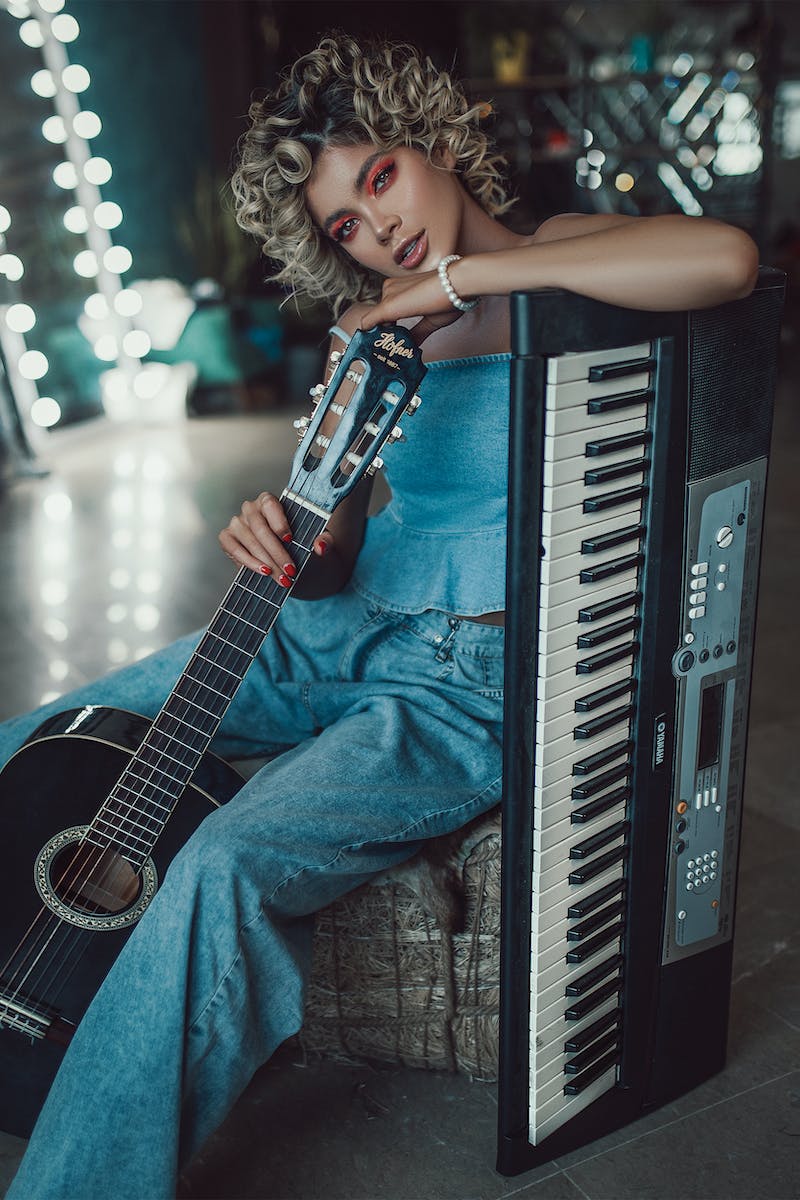 Conclusion
• Music is a powerful force that has the ability to shape our lives.
• Through its psychological, physiological, and social impact, it can inspire, heal, and connect us.
• Let's embrace the magic of music and appreciate its profound influence.
• Thank you for joining us on this journey!
Photo by Pexels